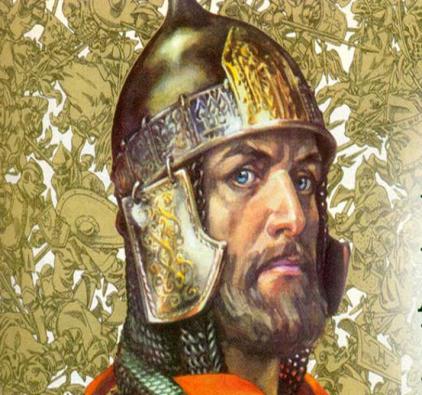 Воины- защитники земли Русской
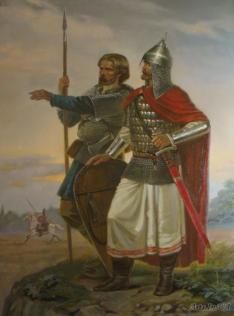 МАОУ Ильинская СОШ. Учитель ИЗО,МХК  Лебедь С.Г.
Защита Родины есть защита и своего достоинства.                                                                                                                                                                                                                                             Н. Рерих
Картины Васнецова
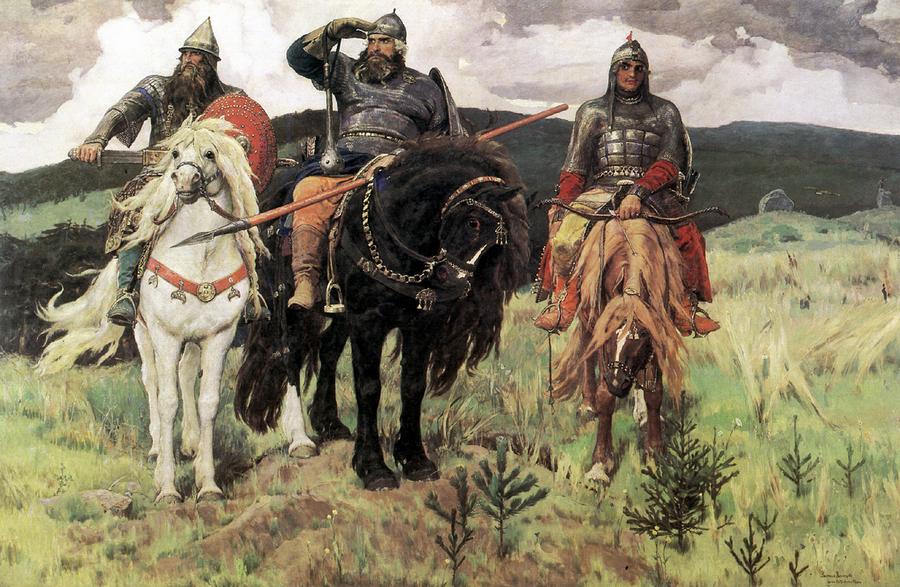 Богатыри
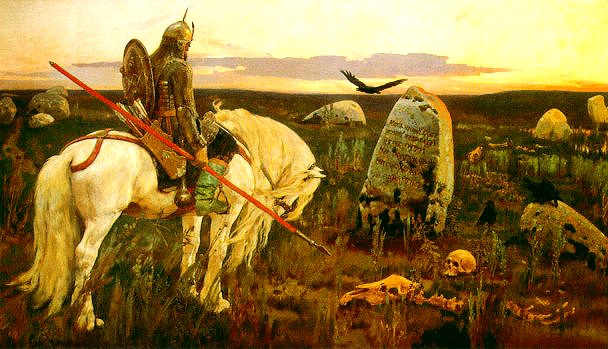 Витязь на распутье
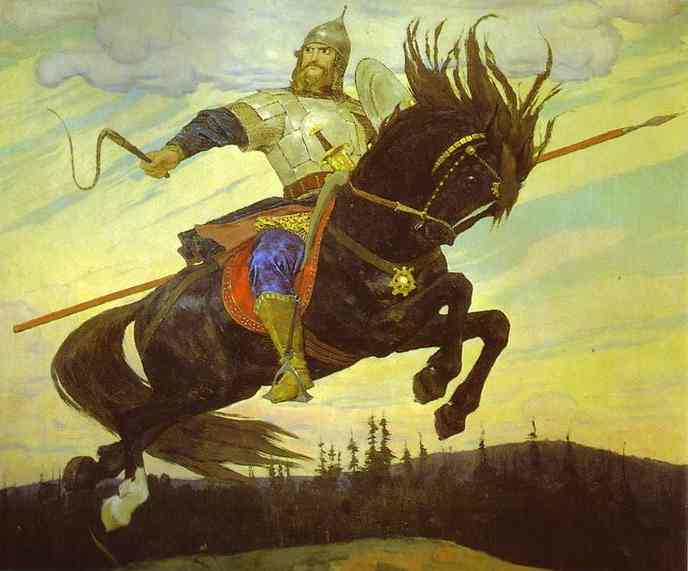 Богатырский скок
и других художников
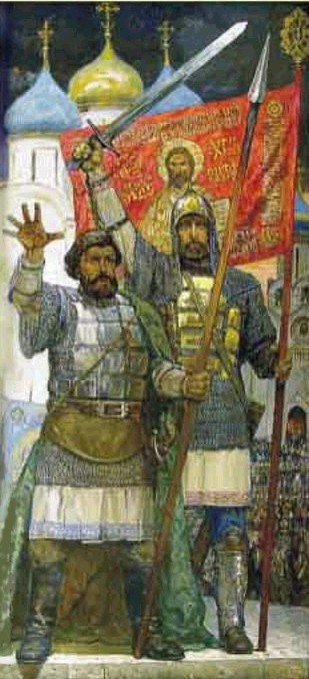 В.Сибирский. Гражданин Минин и князь Пожарский.
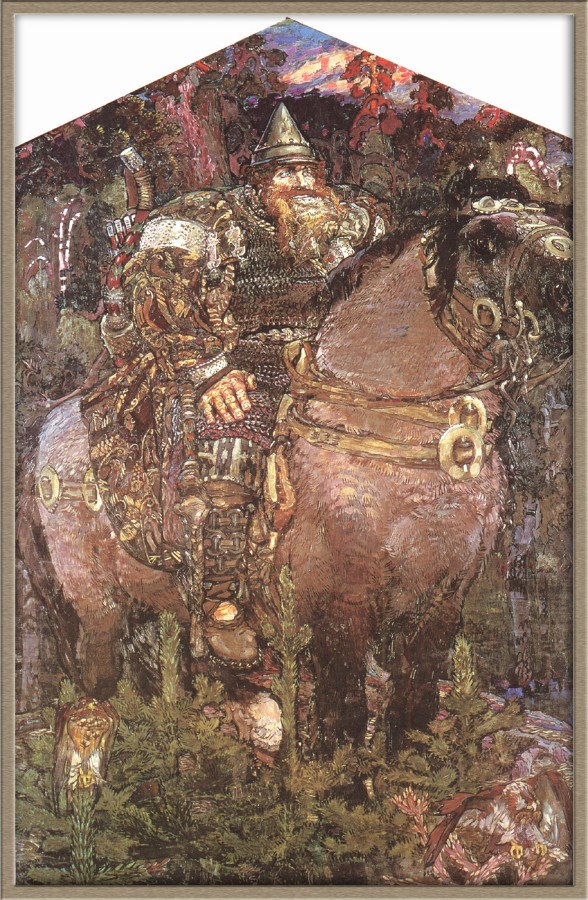 М. А. Врубель «Богатырь»
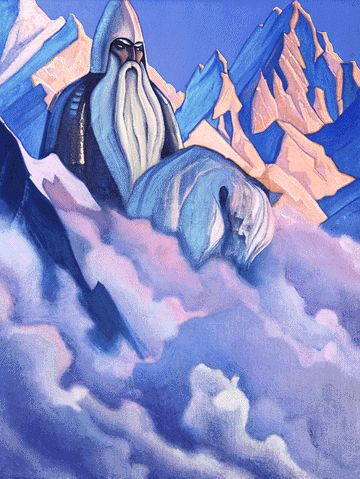 Н.К. Рерих 
« Русская  сила  богатырская»
     («Святогор»)
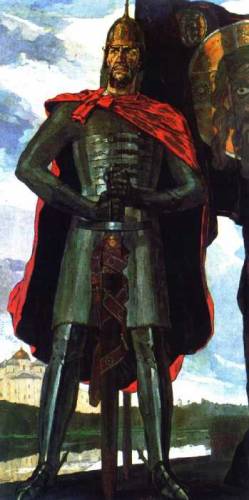 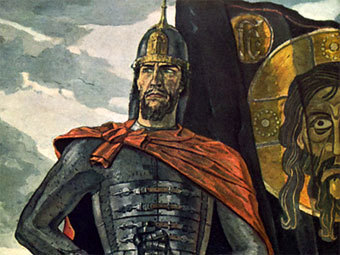 П. Корин. Александр Невский.
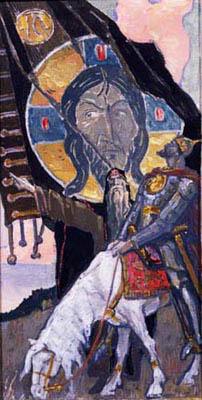 П. Корин. Дмитрий Донской и Сергий Радонежский.
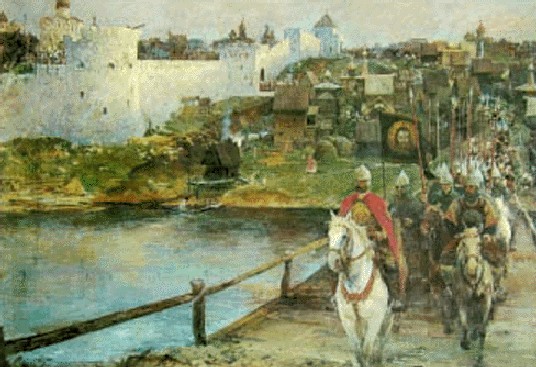 Е. Данилевский. К полю Куликову.
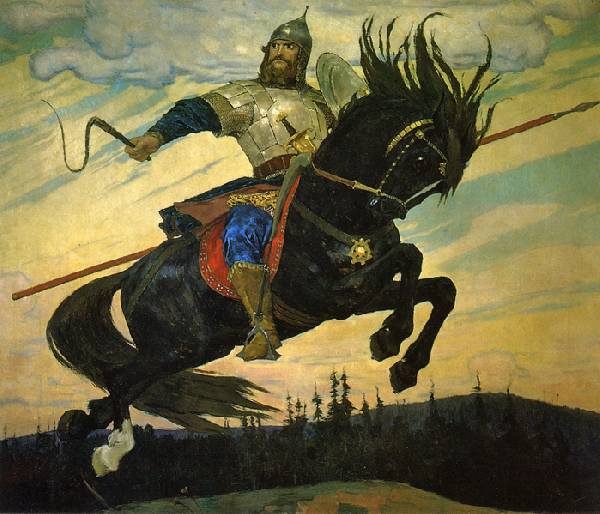 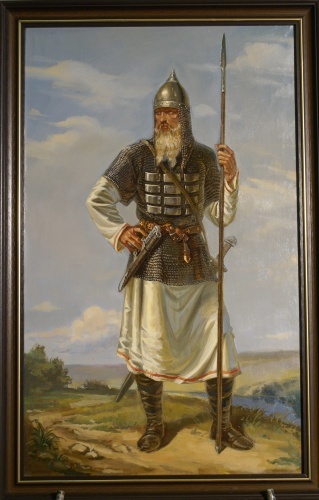 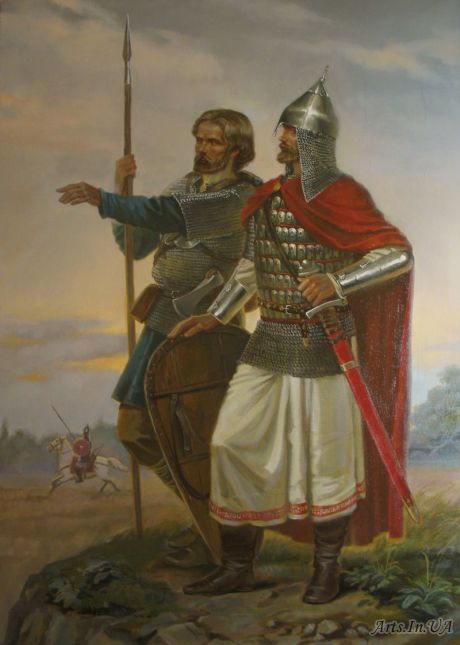 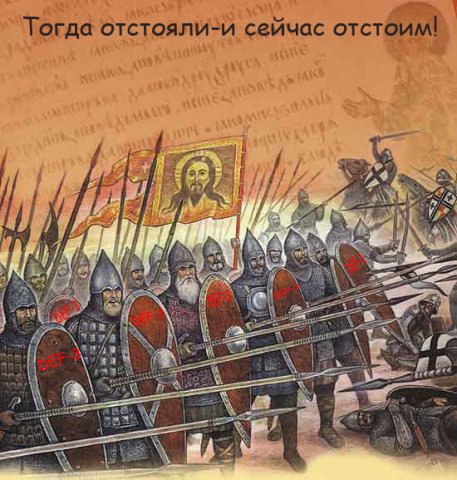 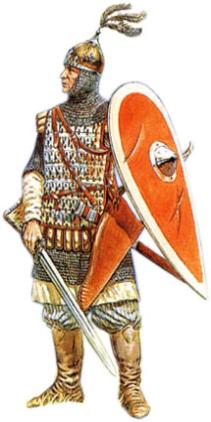 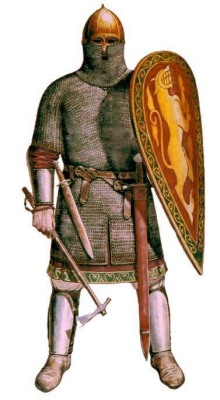 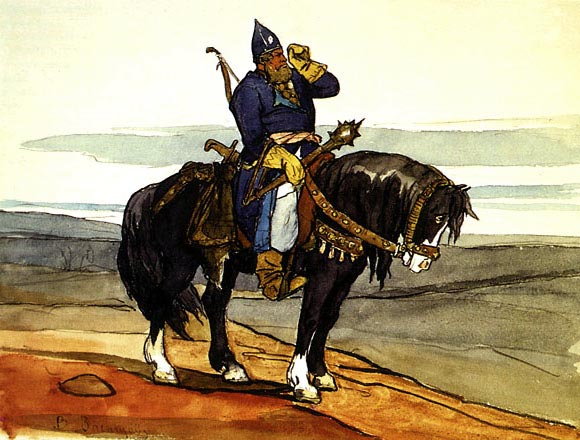 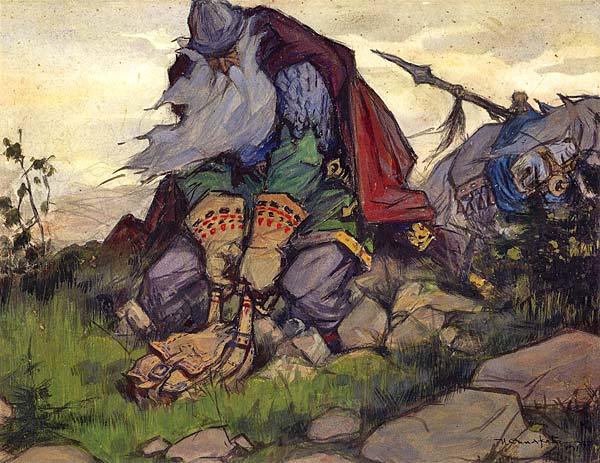 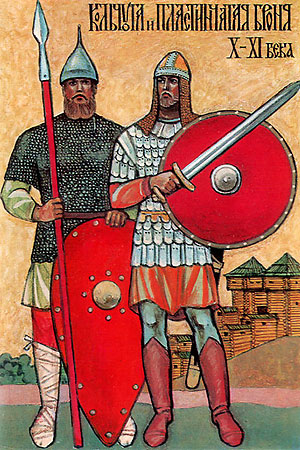 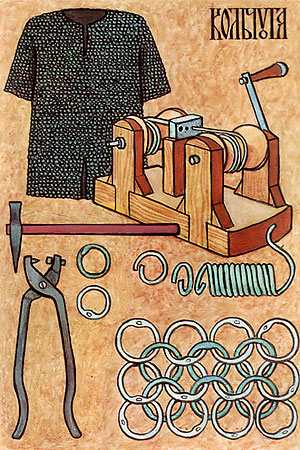 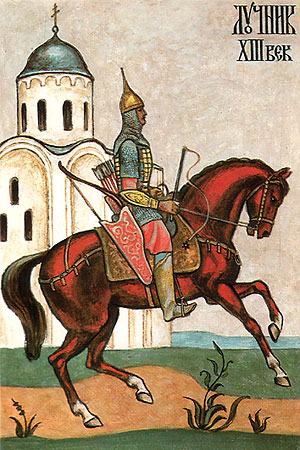 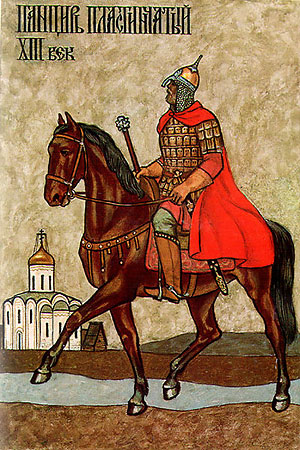 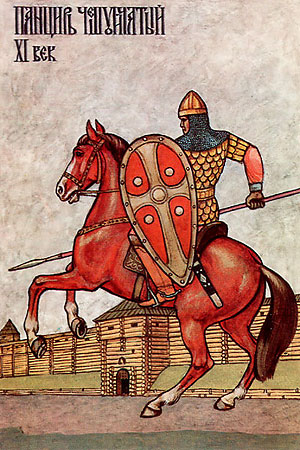 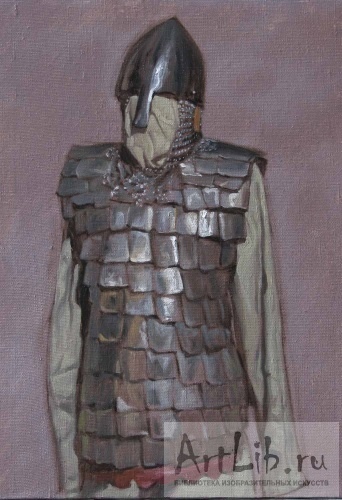 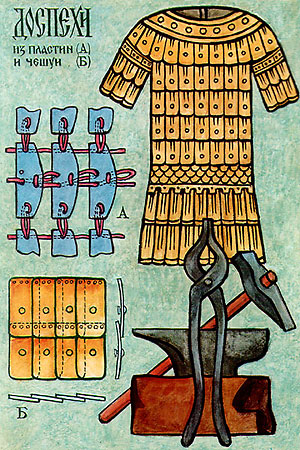 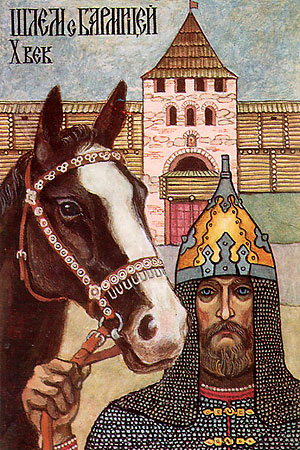 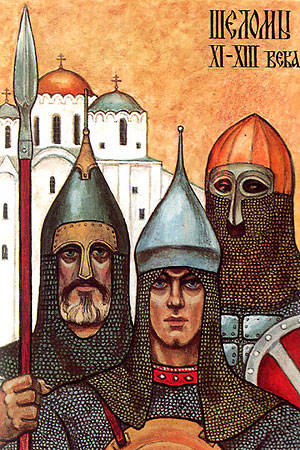 Шлемы употреблялись на Руси начиная с X века. Более простые шлемы - без дополнительных защитных частей для лица - стягивались внизу обручем, который иногда орнаментировался. На нем проделывались отверстия для бармицы, то есть кольчужного "ожерелья" для защиты шеи.
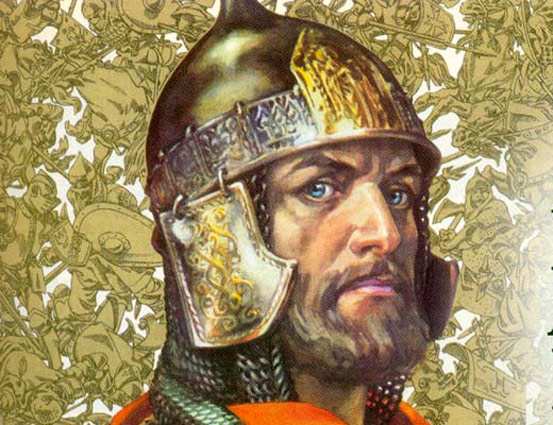 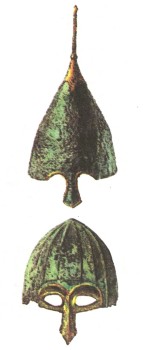 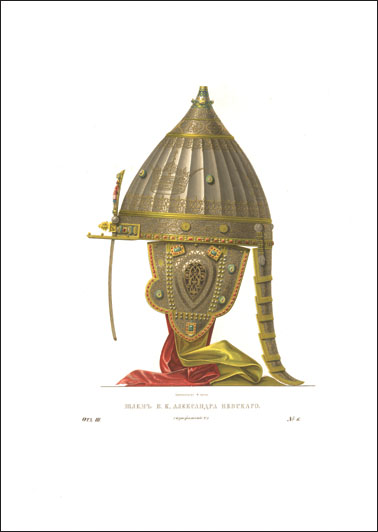 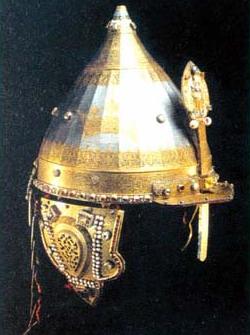 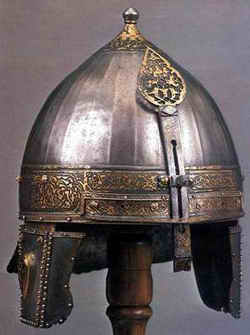 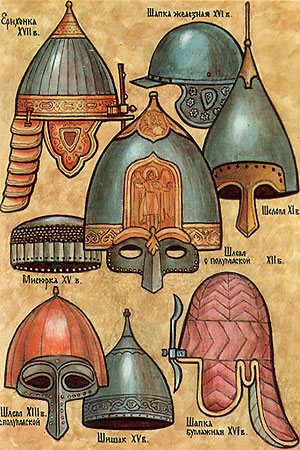 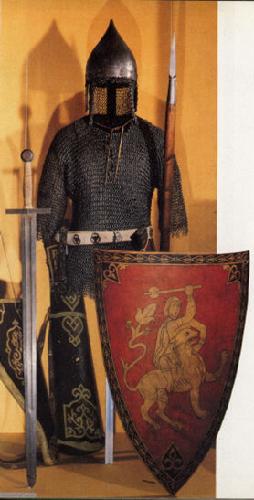 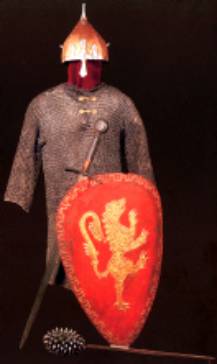 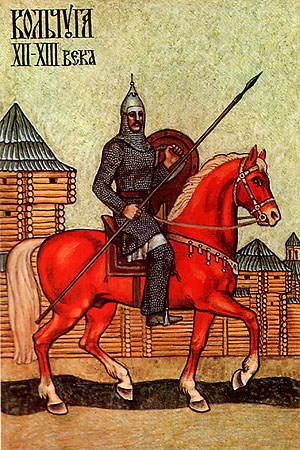 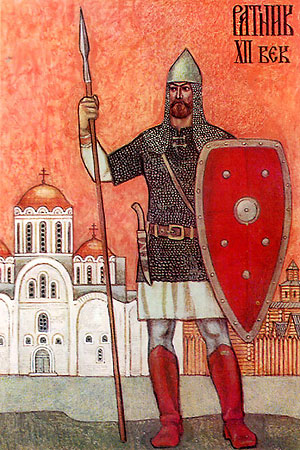 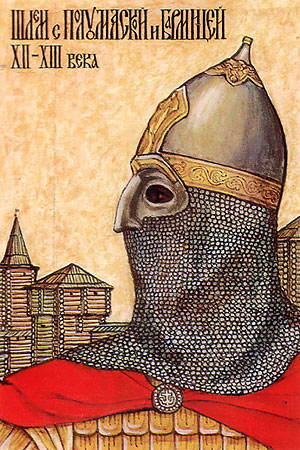 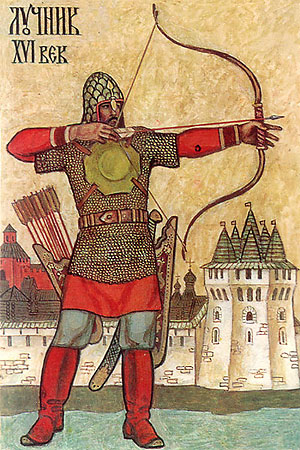 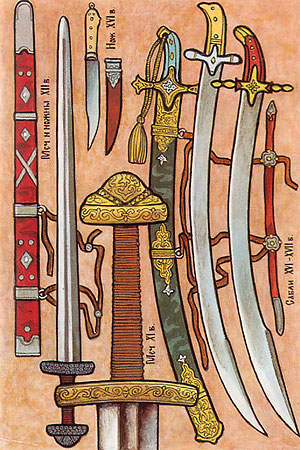 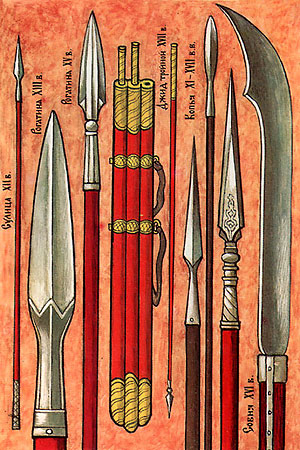 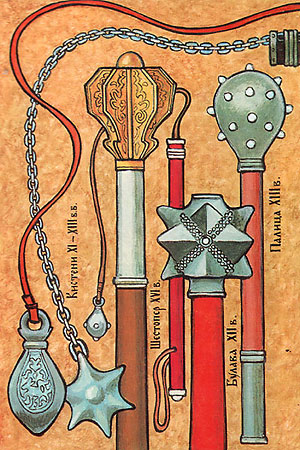 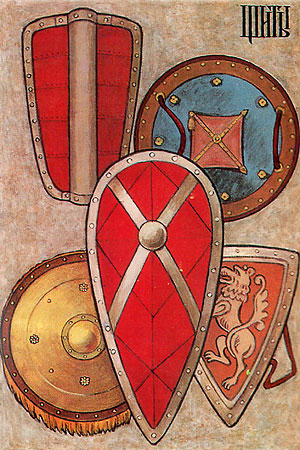 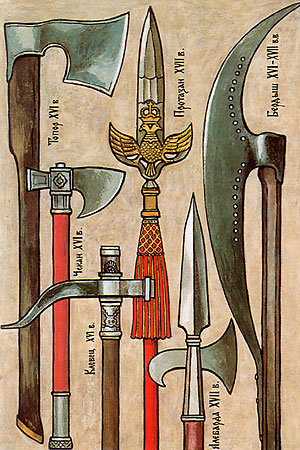 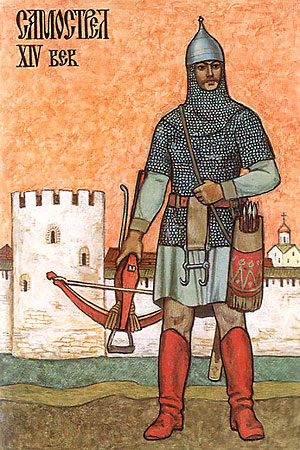 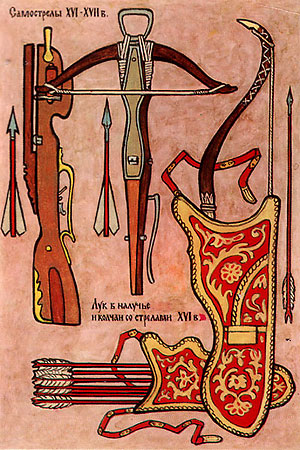 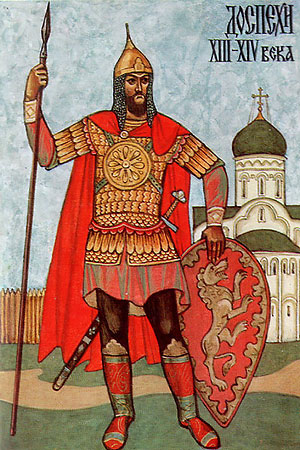 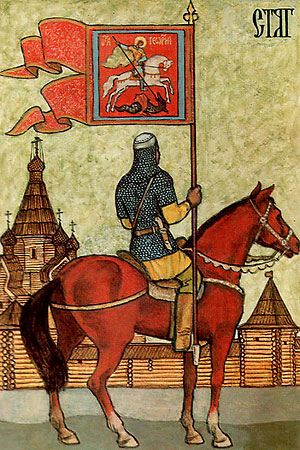 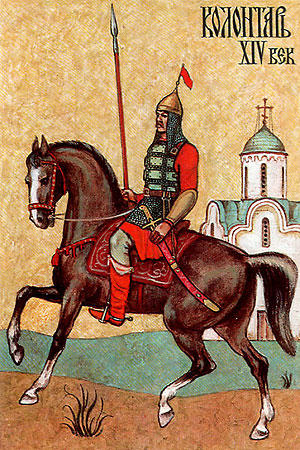 Колонтарь - доспехи без рукавов из двух половин, передней и задней, застегивавшихся на плечах и боках латника железными пряжками. Каждую половину от шеи до пояса составляли ряды крупных металлических горизонтально расположенных пластин, скрепленных кольчужным плетением. У пояса прикреплялась кольчужная сеть - подол -до колен.
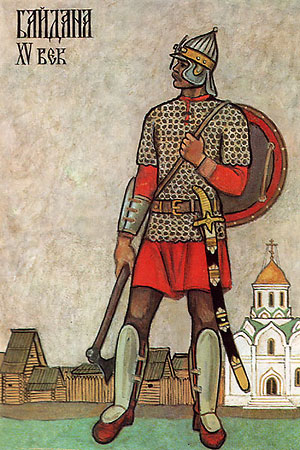 Байдана - разновидность кольчатого доспеха. От собственно кольчуги она отличается лишь размерами и формой своих колец. Кольца байданы - крупные, плоско раскованные. Крепились кольца либо внакладку, либо на гвоздь или шип, что давало сочленению большую прочность.
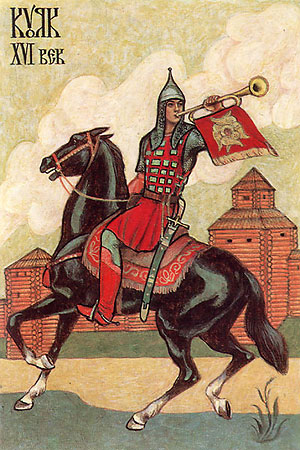 Куяком назывался доспех из металлических пластин, прямоугольных или круглых, набранных каждая отдельно на кожаную или суконную основу. Куяки изготовлялись с рукавами и без рукавов; имели полы, как кафтан. Куяк мог усиливаться на груди и спине большими латными досками - "щитами"
Юшман, или юмшан (от персидского "dj awshan"), представляет кольчужную рубашку с вплетенным на груди и спине набором горизонтальных пластин. На изготовление юшманов. обычно весивших 12-15 кг, шло около 100 пластин, которые монтировались с небольшим припуском друг на друга. Юшман мог носиться поверх кольчуги, имел полный разрез от шеи до подола, надевался в рукава, как кафтан, застегиваясь застежками
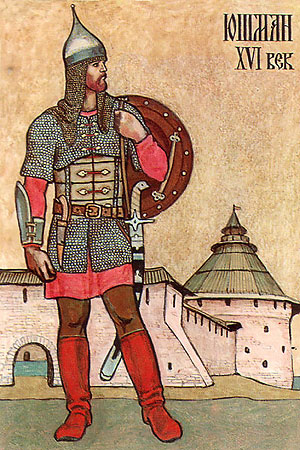 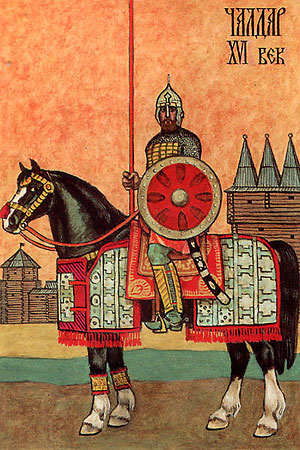 Седла, чепраки и чалдары (конские покровы, набранные из металлических блях, нашитых на сукно, закрывавшие круп, бока и грудь лошади и имевшие определенное защитное назначение) богато отделывались золотом, эмалями, драгоценными камнями.
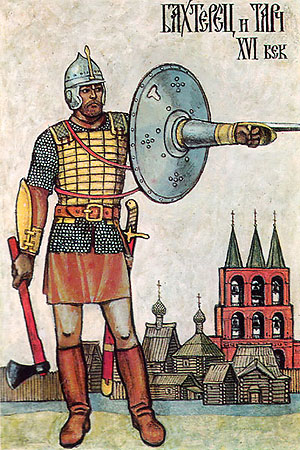 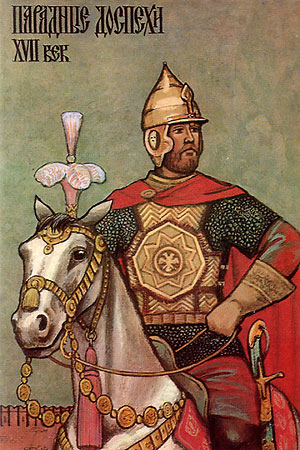 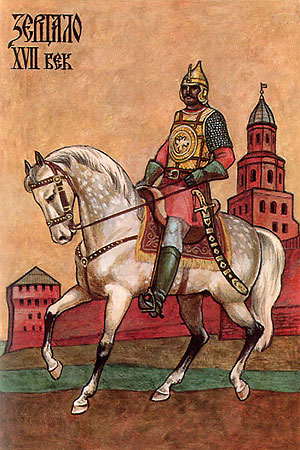 Для усиления кольчуги или панциря в XVI-XVII веках в России применялись дополнительные доспехи, которые надевались поверх брони. Эти доспехи именовались "зерцалами". Они состояли в большинстве случаев из четырех крупных пластин: передней, задней и двух боковых. Пластины, вес которых редко превышал 2 кг, соединялись между собой и скреплялись на плечах и боках ремнями с пряжками